Plans Sp. z o.o.
email:plans@plans.com.pl
tel. 603 590 726
Modele linii przesyłowych
dr inż. Zbigniew Zdun
† dr inż. Krzysztof Księżyk
mgr inż. Tomasz Zdun
[Speaker Notes: Strona tytułowa]
Linia elektroenergetyczna 400 kV
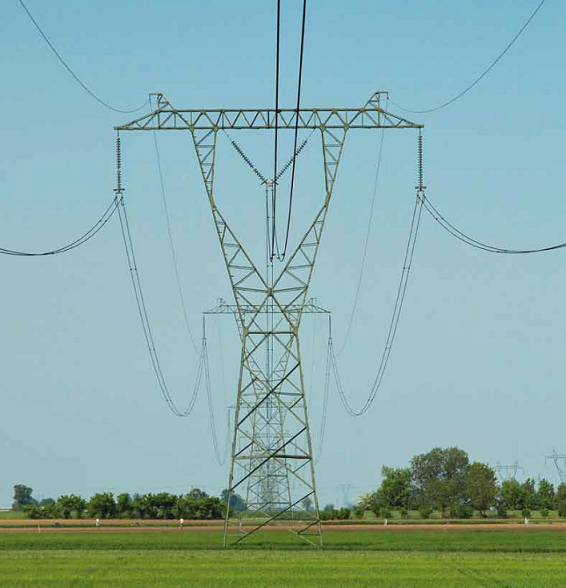 a
M
b
M
M
c
Linia elektroenergetyczna – podstawy elektrotechniki
Ia
Z
ΔUa
Ib
Z
ΔUb
Ic
Z
ΔUc
Ib=0
Ic=0
Ia
Z
a
M
ψaa
Z
M
b
ΔUa
ψab
M
Z
c
ΔUb
Linia elektroenergetyczna – pomiar Z,M
2rp
c
n
a
b
Dab
Dbc
Dac
Dn
h
n
Linia elektroenergetyczna – obwód ziemnopowrotny
Rozkład natężenia pola elektromagnetycznego wokół przewodu
H
I
rp
x
Uproszczony rozkład natężenia pola elektromagnetycznego wokół przewodu
H
I
r
x
ro
n
a
b
dx
Indukcyjności własne i wzajemne przewodów
H
I
l
x
2ro
Dśr
Dn
0 = 410-7 H/m
Rezystancja przewodu:
Rezystancja przewodu zastępującego ziemię:
Jednostkowe impedancje własne i wzajemne przewodów
Założenia:
częstotliwość f= 50Hz
jednostkowa długość l=1000m
przenikalność magnetyczna 0 = 410-7 H/m
Jednostkowa impedancja własna obwodu przewód fazowy-ziemia:
Jednostkowa impedancja wzajemna pomiędzy przewodami fazowymi:
Macierz impedancji linii w składowych fazowych:
Model linii w składowych symetrycznych
Model linii w składowych fazowych
Model linii w składowych symetrycznych
Przekształcenia
Jednostkowe impedancje zastępcze linii
    -  przewodność materiału z jakiego wykonane są przewody, = 34 Sm/mm2 dla aluminium
S    - przekrój przewodu, mm2,
Dsr - odstęp przewodów, m, (do obliczeń bierze się średnią geometryczną odstępów rzeczywistych)
ro   - zastępczy promień przewodu, m,(ro=0,8 rp )   
Dn  - odległość przewodu umownego, zastępującego drogę prądu w ziemi 
n  - rezystywność ziemi, zależna od wilgotności i rodzaju gruntu: 
                   n = 100 - 1000 m
0 = 410-7 H/m
O
9582
Przykład obliczeń -  linia 110 kV
5636
Przekrój przewodu S=240 mm2
A
9582
a)
b)
c)
2 p
2 ro
O
3500
B
C
2 r
3900
A
2600
1500
C
B
3550
3550
Zastępczy promień przewodu  fazowego
17200
Odległości przewodów fazowych
5000
2600
Średnie odległości dla przewodów fazowych
3900
5955
4687
Słup przelotowy SC240
7100
3550
3550
Parametry impedancyjne linii 110 kV (bez uwzględnienia przewodu odgromowego)
Impedancje własne i wzajemne przewodów fazowych
=(0,169 + j0,730) Ω/km
=(0,050 + j0,319) Ω/km
Impedancje linii w składowych symetrycznych
Z1 = Z – M =(0,169 + j0,730) -(0,050 + j0,319) =(0,119+j0,411)Ω/km
Z0 = Z +2M=(0,169 + j0,730) +2·(0,050 + j0,319) =(0,269+j1,367)Ω/km
Impedancje linii  (wzory bezpośrednie):
=(0,119+j0,412)Ω/km
=(0,269+j1,367)Ω/km
Impedancje własne i wzajemne w dwutorowej linii z dwoma przewodami odgromowymi
O
N
O
OI
n
n
Z
OII
n
M
Z
M
CII
BII
AII
CI
BI
AI
W
n
M
Z
n
n
W
W
n
Z
W
M
Z
M
M
Z
Algorytm tworzenia modelu linii z przewodami odgromowymi
1. Oblicza się impedancje własne Z i wzajemne M wszystkich przewodów
2. Tworzy się macierz Z o wymiarze takim ile jest  wszystkich przewodów
3. Eliminuje się węzły związane z przewodami odgromowymi
4. Stosuje się przekształcenie (0,1,2) – składowe symetryczne
5. Otrzymuje się trzy niezależne macierze Z0 , Z1 =Z2
6. Odwraca się macierze Z0 , Z1  otrzymując Y0 , Y1
7. Tworzy się macierze admitancyjne linii niezwartej
8. Na podstawie tych macierzy tworzy się schematy zastępcze linii :
 dla składowej zgodnej i przeciwnej  (takie same) 
 dla składowej zerowej
Impedancje własne i wzajemne wszystkich przewodów
1. Oblicza się średnie odległości:
         Dśr   -  między przewodami fazowymi I-go toru i II-go toru
         DM   -  między przewodami fazowymi I-go a  II-go toru
        Dodgr -  między przewodami odgromowymi a fazowymi obu torów
2. Oblicza się jednostkowe impedancje: Z’, M’, W’, O’, N’, n’:
3. Macierz impedancji własnych i wzajemnych linii zwartej
Z  M  M 
M  Z  M
M  M  Z
W  w  w
w  w  w
w  w  w
n  n
n  n
n  n
n  n
n  n
n  n
w  w  w
w  w  w
w  w  w
Z  M  M 
M  Z  M
M  M  Z
Z =
n  n  n  n  n  n
n  n  n  n  n  n
O  N
N  O
Eliminacja węzłów odgromowych
Macierz Zkoryg.  jest macierzą o wymiarach (6x6) o jednakowych elementach:
Z-ΔW  M-ΔW  M-ΔW 
M-ΔW  Z-ΔW  M-ΔW
M-ΔW  M-ΔW  Z-ΔW
W-ΔW  W-ΔW  w-ΔW
W-ΔW  w-Δw  w-ΔW
W-ΔW  W-ΔW  W-ΔW
Z=Zf–Zkoryg.=
W-ΔW  W-ΔW  W-ΔW
W-ΔW  W-ΔW  W-ΔW
W-ΔW  W-ΔW  W-ΔW
Z-ΔW  M-ΔW  M-ΔW 
M-ΔW  Z-ΔW  M-ΔW
M-ΔW  M-ΔW  Z-ΔW
Eliminacja węzłów odgromowych wzory na współczynnik korygujący
Macierz Z0
Inwersja Macierzy Z0
Iloczyn
Zastosowanie metody składowych symetrycznych
mnożyny lewostronie przez S  i prawostronnie przez  S-1
Macierz
Iloczyn S Z S-1 jest:
Iloczyn S w S-1 jest
Z+2M 0  0  
 0  Z-M 0
 0   0 Z-M
3W   0  0
0    0  0
0    0  0
Zs=
3W   0  0  
0    0  0
0    0  0
Z+2M 0  0  
 0  Z-M 0
 0   0  Z-M
Inwersja macierzy Zo i Z1 do Y0 i  Y1
gdzie
gdzie
Oznaczenia:
Macierze  linii  niezwartej (otwartej)
Linia  zwarta:
Linia  otwarta  (składowa  zgodna):
Linia otwarta (składowa  zerowa)
Macierze admitancyjne linii otwartej dla składowej, zgodnej, przeciwnej i zerowej:
yoI
Z1I= Z2I
Ip
Schematy zastępcze linii dwutorowej
Ik
Ip
Ik
yw
Z1II= Z2II
Macierz admitancyjna dla składowej  zgodnej i przeciwnej:
Macierz admitancyjna dla składowej zerowej:
IIp
IIk
-yw
-yw
yw
n1=n2
Ip  Ik  IIp  IIk
Ip  Ik  IIp  IIk
IIp
IIk
y0II
Ip
 Ik
IIp
IIk
Ip
 Ik
IIp
IIk
y0I –y0I
-y0I  y0I
y1I –y1I
-y1I  y1I
yw  –yw 
-yw   yw
0    0 
 0    0
n0
Y1=Y2=
Y0=
y0II –y0II
-y0II  y0II
y1II –y1II
-y1II  y1II
yw  –yw 
-yw   yw
0   0 
  0   0
Schemat zastępczy dla składowej zgodnej i przeciwnej:
Schemat zastępczy admitancyjny dla składowej zerowej:
Impedancyjny schemat zastępczy linii dwutorowej dla składowej zerowej
Ip
Ik
Macierz admitancyjna dla składowej  zerowej:
gdzie
IIp
IIk
n0
Impedancyjny schemat zastępczy dla składowej zerowej:
Oznaczenia:
Impedancje schematu zerowego:
O
9582
5636
Parametry impedancyjne linii 110 kV z uwzględnienieniem przewodu odgromowego
A
9582
Odległości przewodów
Średnie odległości dla przewodów fazowych
B
C
Średnie odległości dla przewodu odgromowego
4687
Zastępczy promień przewodu  fazowego
Zastępczy promień przewodu  odgromowego
Sfaz. =240 mm2           Sodgr.=70 mm2
5000
2600
3900
5955
7100
3550
3550
Parametry impedancyjne linii 110 kV
Impedancje własne i wzajemne przewodów fazowych i odgromowego
Współczynnik korekcyjny eliminujący przewód odgromowy
Impedancje własne i wzajemne po eliminacji  przewodu  odgromowego
Impedancje linii w składowych symetrycznych
1 torowa 110 kV z przewodem odgromowym
Z(1,2) =(0,119 + j0,411) Ω/km
Z(0)    =(0,394 + j0,766) Ω/km
1 torowa 110 kV  bez przewodu odgromowego
Z(1,2) =(0,119 + j0,412) Ω/km
Z(0)    =(0,269 + j1,367) Ω/km
Przykład obliczeń -  linia 220 kV
Przekrój przewodu fazowego S=525 mm2
Przekrój przewodu odgromowego S=90 mm2
OII
OI
4300
2000
Odleglości między przewodami
A
C
B
7600
7600
OII
11200
OI
11200
14626
6610
6300
8429
30800
A
C
7600
7600
B
2000
26500
Średnia odleglości między przewodami fazowymi
Średnia odleglości między przewodami fazowymi a odgromowymi
Słup przelotowy H52
Parametry impedancyjne linii 220 kV bez uwzględnienia przewodów odgromowych
Impedancje własne i wzajemne przewodów fazowych
Impedancje linii w składowych symetrycznych bez uwzględnienia przewodu odgromowego
Parametry impedancyjne linii 220 kV z uwzględnieniem przewodów odgromowych
Impedancje przewodów fazowych
Impedancje przewodów odgromowych
Impedancje między przewodami fazowymi a odgromowymi
Współczynnik korekcyjny eliminujący przewody odgromowe
Impedancje własne i wzajemne po eliminacji  przewodów odgromowych
Impedancje linii w składowych symetrycznych z uwzględnieniem przewodów odgromowego
I torowa 220 kV z przewodami odgromowymi
Z(1,2) =(0,054+ j0,418) Ω/km
Z(0)    =(0,225 + j0,815) Ω/km
I torowa 2200 kV  bez przewodów odgromowych
Z(1,2) =(0,054 + j0,418) Ω/km
Z(0)    =(0,204 + j1,280) Ω/km
O2
16400
Słup przelotowy Y52 linii 400 kV
RT
O1
2)
1)
3500
Przewody wiązkowe 2x525 mm2
3000
A
B
C
d
10500
10500
d
32500
1)
29000
OII
16400
OI
19798
6895
6500
10464
2)
A
C
10500
1050
B
2300
Przewód odgromowy  120 mm2
Średnie odleglości między przewodami fazowymi
Odległości między przewodami
Średnia odleglości między przewodami fazowymi a odgromowymi
Parametry impedancyjne linii 400 kV
Impedancje przewodów fazowych
Impedancje przewodów odgromowych
Parametry impedancyjne linii 400 kV dla składowej zgodnej i zerowej
Współczynnik korekcyjny eliminujący przewody odgromowe
Impedancje własne i wzajemne po eliminacji  przewodu  odgromowego
Impedancje linii w składowych symetrycznych
1 torowa 400 kV z przewodami odgromowymi
Z(1,2) =(0,027 + j0,329) Ω/km
Z(0)    =(0,164+ j0,677) Ω/km
1 torowa 400 kV  bez przewodów odgromowych
Z(1,2) =(0,027 + j0,329) Ω/km
Z(0)    =(0,172 + j1,131) Ω/km
3700
3700
RT
Linia dwutorowa 400kV
2)
1)
ro
O
O
Przewody wiązkowe 3x350 mm2
A
A
d
d
7380
7380
67000
B
B
1)
7650
7650
C
C
2)
8350
61500
8350
51500
41500
Przewód odgromowy 120 mm2
Słup przelotowy typu P
Średnie odległości przewodów
Średnia odleglość między przewodami fazowymi toru
OI
OII
74000
5500
12370
6618
Średnia odleglość między przewodami fazowymi toru I - II
AII
14760
AI
18053
19211
15995
10000
10004
25445
18053
15300
Średnia odleglość między przewodami odgromowymi a fazowymi toru I - II
BII
BI
20024
18868
10024
28204
25921
10000
Odległości między przewodami
25445
18868
16700
CI
CII
Parametry impedancyjne linii 400 kV
Impedancje przewodów fazowych
Impedancje przewodów odgromowych
Parametry impedancyjne linii 400 kV dla składowej zgodnej i zerowej
Współczynnik korekcyjny eliminujący przewody odgromowe
Impedancje własne i wzajemne po eliminacji  przewodu  odgromowego
Impedancje linii w składowych symetrycznych
1I torowa 400 kV z przewodami odgromowymi
Z(1,2) =(0,0272 + j0,29384) Ω/km
Z(0)    =(0,1488 + j0,7418) Ω/km
Zm    =(0,1216 + j0,3736) Ω/km
Obliczenia dla llinii 400kV  bez uwzględnienie rezystancji
Reaktancje przewodów fazowych
Reaktancje przewodów odgromowych
Współczynnik korekcyjny
Reaktancje własne i wzajemne po eliminacji  przewodu  odgromowego
Z(1,2) =(0,0272 + j0,2938) Ω/km
Z(0)    =(0,1836 + j0,7459) Ω/km
Zm   =(0,1564 + j0,3776) Ω/km
Reaktancje linii w składowych symetrycznych
X(1,2) =0,2938 Ω/km
X(0)    =0,7367 Ω/km
Xm   =0,3684 Ω/km
Schematy zastępcze  dwutorowej  linii 400 kV
(0,0635+j0,5566) Ω/km
I'
I”
(-0,0033+j1,0789) Ω/km
(-0,0033+j1,0789) Ω/km
(0,0033-j1,0789) Ω/km
I'
I”
(0,0033-j1,0789) Ω/km
Z1I=Z2I
(0,0272+j0,2938) Ω/km
II”
II’
(0,0635+j0,5566) Ω/km
I'
I'
I”
I”
(0,0272+j0,2938) Ω/km
Z1II=Z2II
II’
II”
II’
II”
II’
II”
n1=n2
n1=n2
n0
I'
j0,5525 Ω/km
I”
n0
n0
-j1,1047 Ω/km
j1,1047 Ω/km
j1,1047 Ω/km
-j1,1047 Ω/km
II”
II’
j0,5525 Ω/km
Przeplatanie przewodów
A
B
C
Pojemności linii
qa
Va
a
qb
qc
c
b
Vb
Vc
V= K Q
2rp
Pojemności własna przewodu
r1
Definicja potencjału:
p
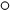 Twierdzenie Gaussa:
h
+q
r2
Vp
Vp2
=
Vp1
+
h
-q
o= 8,85·10-12 F/m
a
Pojemności między przewodami
+q
D
b
2h
Vb
-q
Pojemności zastępcze linii
h    - średnia wysokość zawieszenia przewodów, m, 
Dsr - odstęp przewodów, m, 
rp   -  promień przewodu, m,
Upływności zastępcze linii napowietrznej
Straty ulotu – wzór Peeka
Jeśli  Ufkr < Ufazowe  to ulot:
mp  - stan powierzchni przewodu  (mp = 0.83 - 0.87 dla linek)
ma   -  pogoda  ( 1 –dobra pogoda, 0,8 wilgotne powietrze)

a    -  warunki atmosferyczne:

Pa  - ciśnienie w hPa,
T    - temperatura powietrza w C.
rp   - promień przewodu, m,
Dsr - odległość między przewodami, m,
Uf  -   napięcie fazowe, kV.
Upływności poprzeczne linii kablowej
Straty poprzeczne w izolacji kabla
C  - pojemność jednego przewodu (izolacji)
tg   -  kąt stratności izolacji
p
k
jX
R
p
k
Up
Uk
G/2
jB/2
G/2
jB/2
Schemat zastępczy linii
Pp
Pk
Qp
Qk
Pp
Pk
Qp
Qk
Ip
Ik
IL
I’
I”
Parametry typowych linii przesyłowych wysokiego napięcia
Modele linii przesyłowych
Dziękujemy za uwagę